Découverte d’une épicerie
Madame Schalenbourg nous a accueillis dans son magasin.
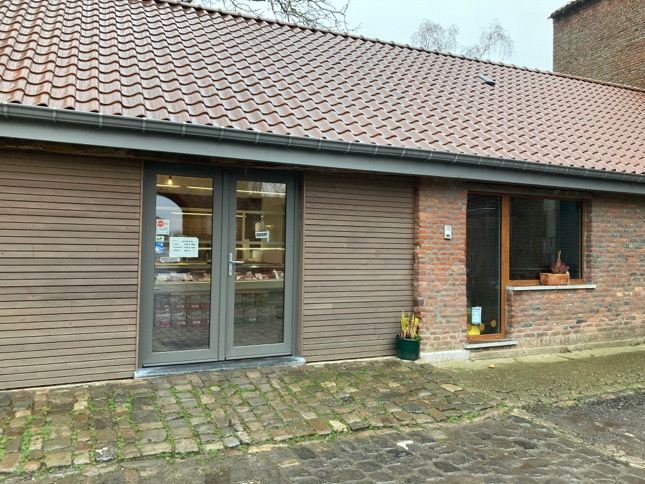 PHOTO
Je dessine dans le cadre un aliment qui m’attire
1
Voici quelques aliments que nous pouvons acheter à l’épicerie.
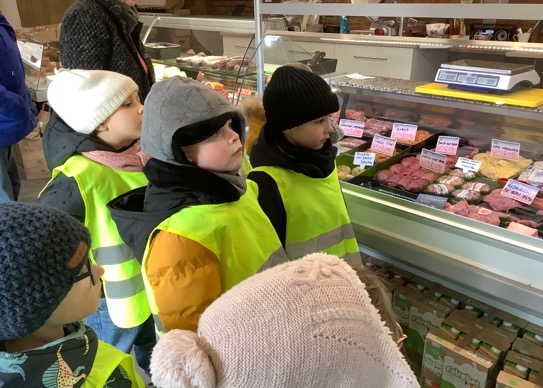 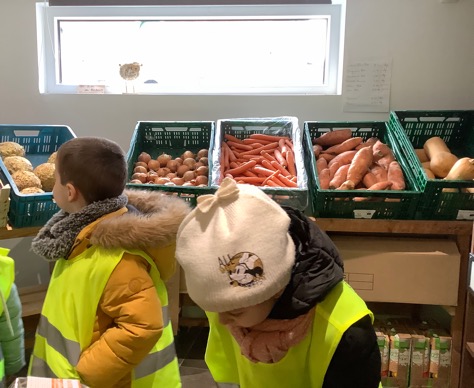 Des légumes
Du fromage et du boudin
De la viande
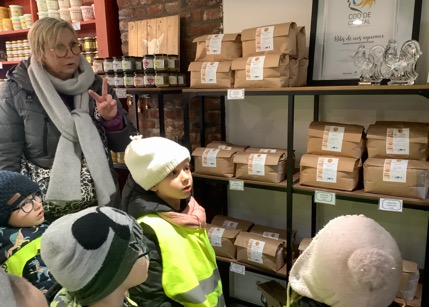 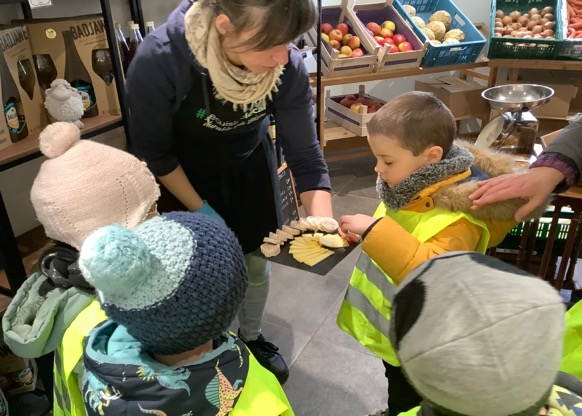 De la farine
2
Classons les aliments que nous avons découverts
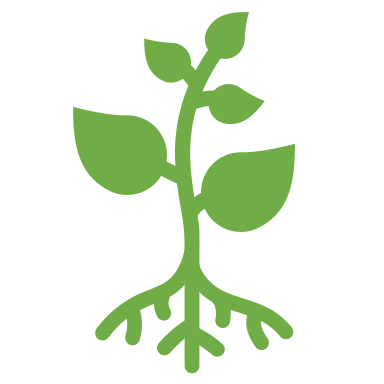 Aliments d’origine végétale
Des poireaux
Des carottes
Du beurre
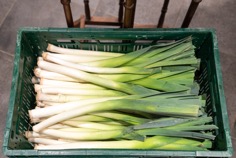 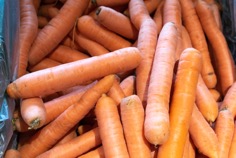 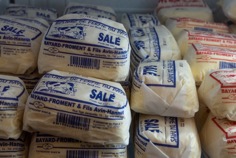 Des pommes
Des oignons
Du steak
Des œufs de poule
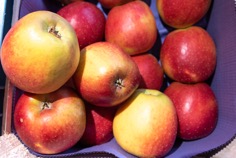 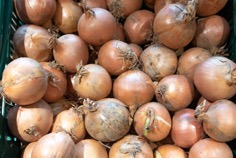 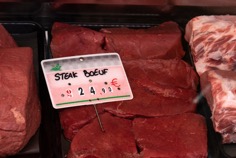 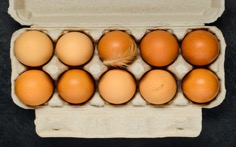 Des côtes d’agneau
Du boudin
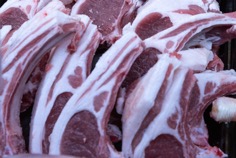 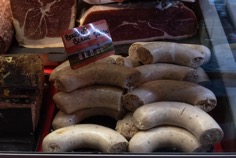 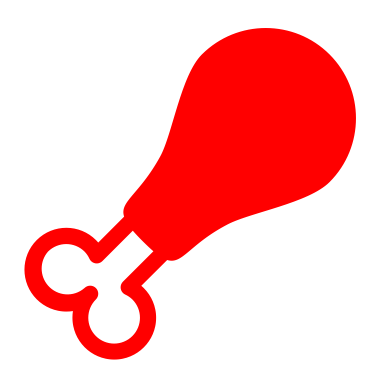 Aliments d’origine animale
De la confiture
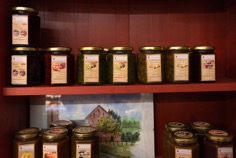 3
Mouton, brebis et agneau
Où vivent-ils ? Comment se déroule leur vie ?
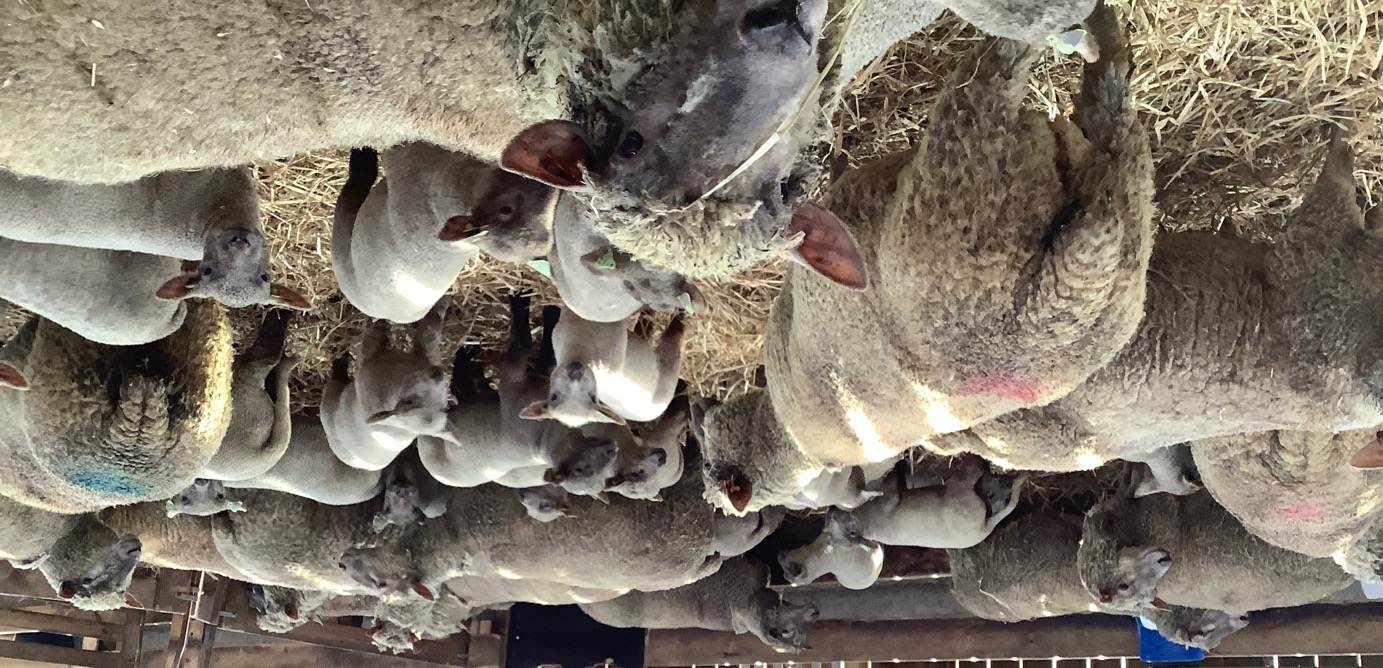 4
Bélier, brebis, agneau et agnelle
Où vivent-ils ? Comment se déroule leur vie ?
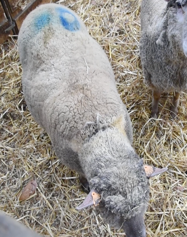 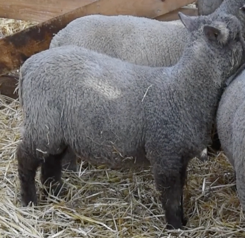 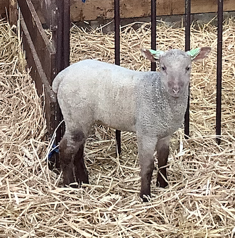 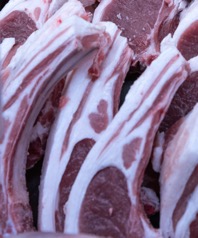 La brebis donne naissance à un agneau.
Il grandit et puis il est tué pour être mangé.
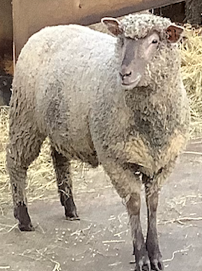 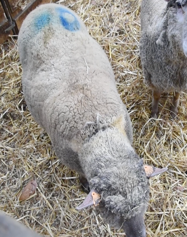 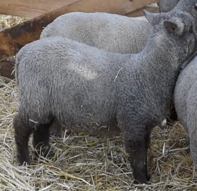 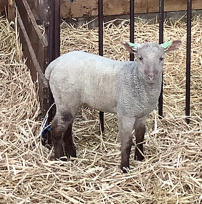 Elle grandit et deviendra une brebis qui
à son tour, donnera naissance à un mouton.
La brebis donne naissance à une agnelle.
5
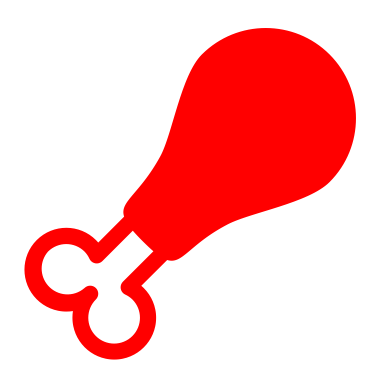 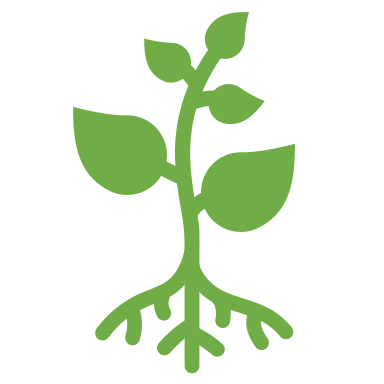 Ce jeudi midi est un jour spécial. Nous partageons tous ensemble un repas tartines.Au menu : du pain, du beurre, de la charcuterie, du fromage, des crudités, du miel, de la confiture aux fraises et comme dessert un yaourt aux fruits.Suite à notre repas, nous dessinons le contenu de notre assiette et déterminons s’il s’agit d’un aliment d’origine animale ou végétale.
7
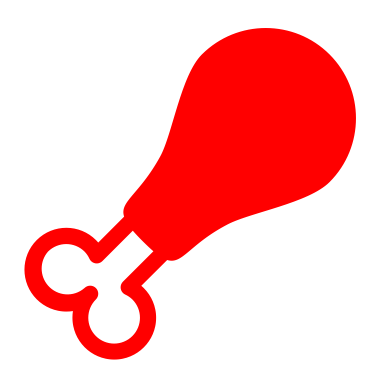 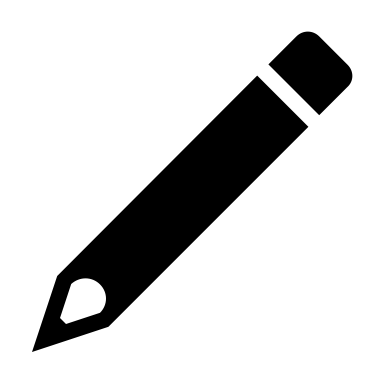 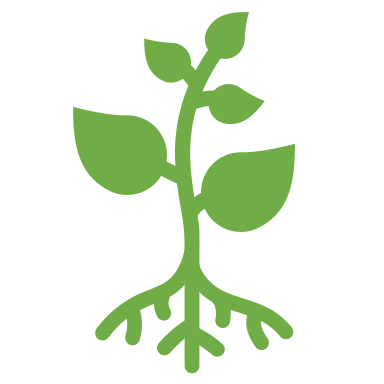 Les animaux nous fournissent aussi d’autres produits utiles que l’on ne mange pas.

Un exemple : la laine de mouton.
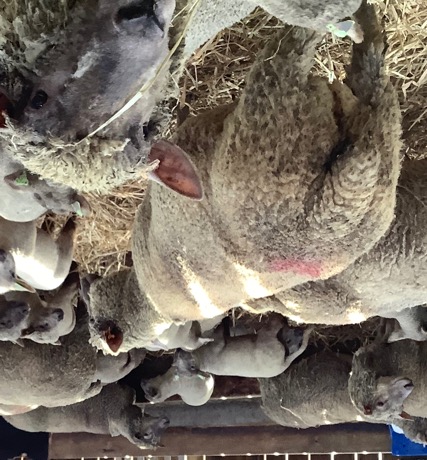 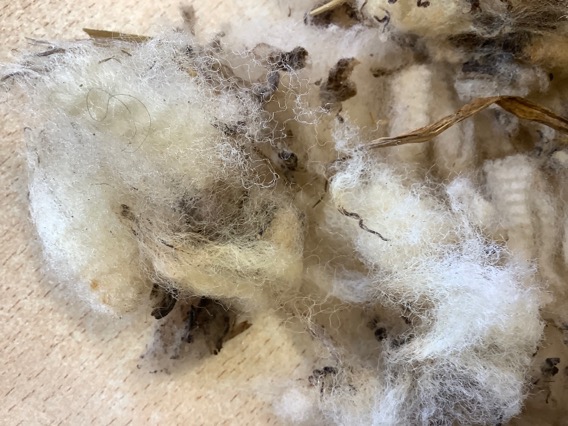 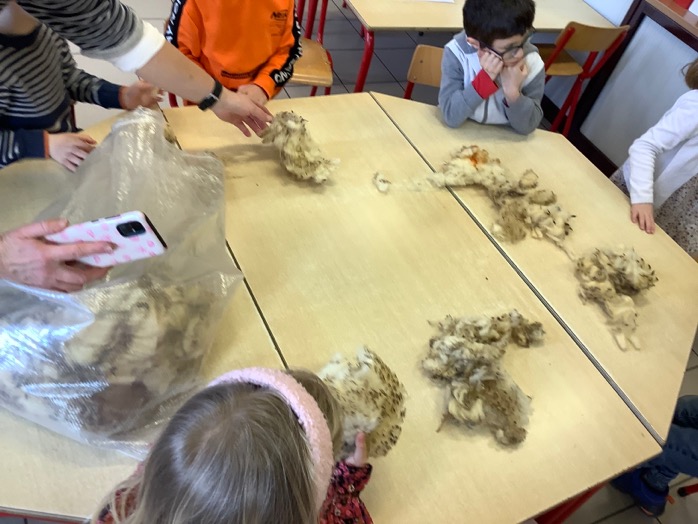 9
De la toison à la pelote de laine
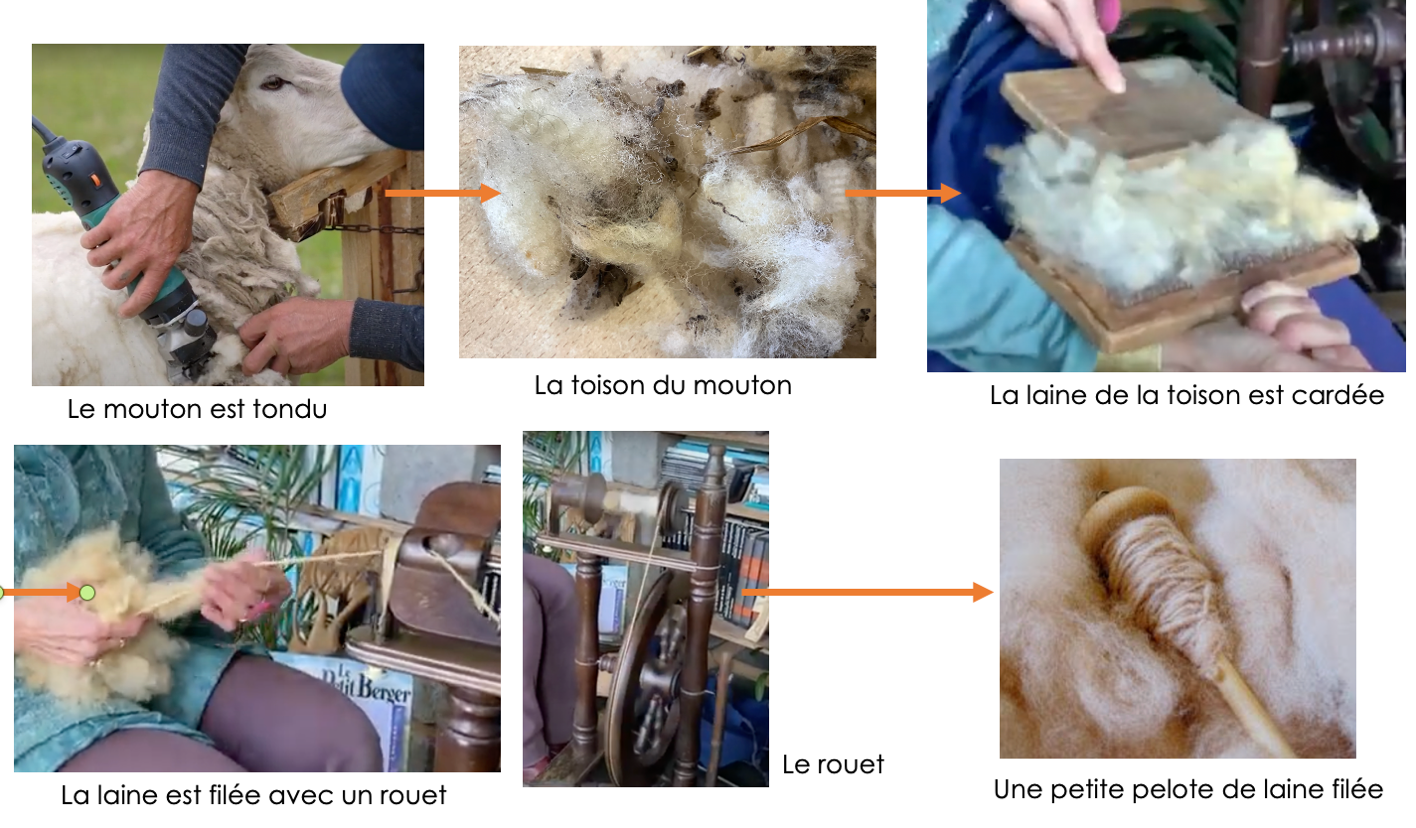 10
Que fait-on avec de la laine ?
Nous avons observé des 
pelotes de laine.
Nous avons observé différents objets réalisés 
avec de la laine.
Un bonnet, 
une écharpe, 
un cache-cou,
un pull sans 
manche.
Ils sont tricotés.
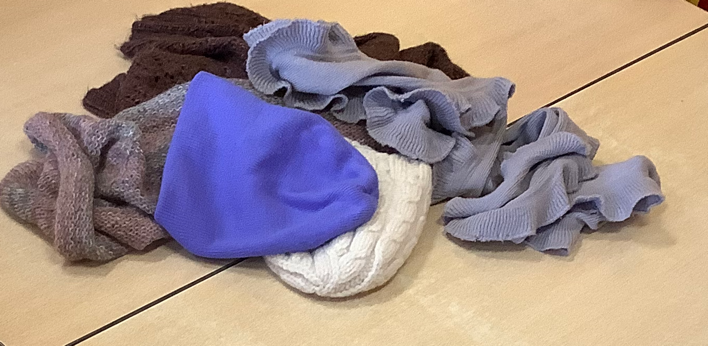 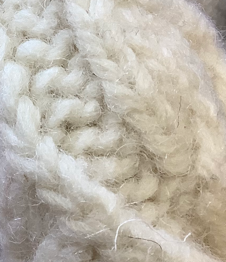 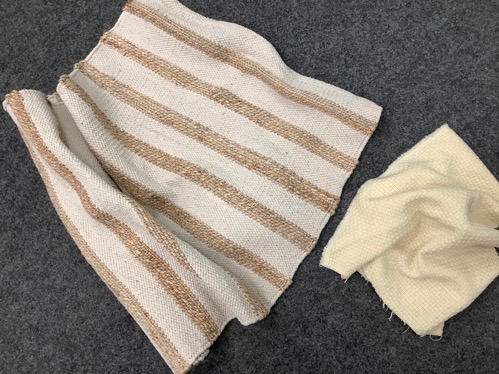 Du tissu et un tapis.
Ils sont tissés.
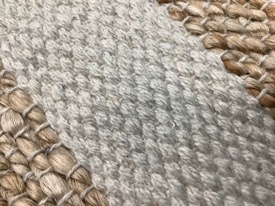 11